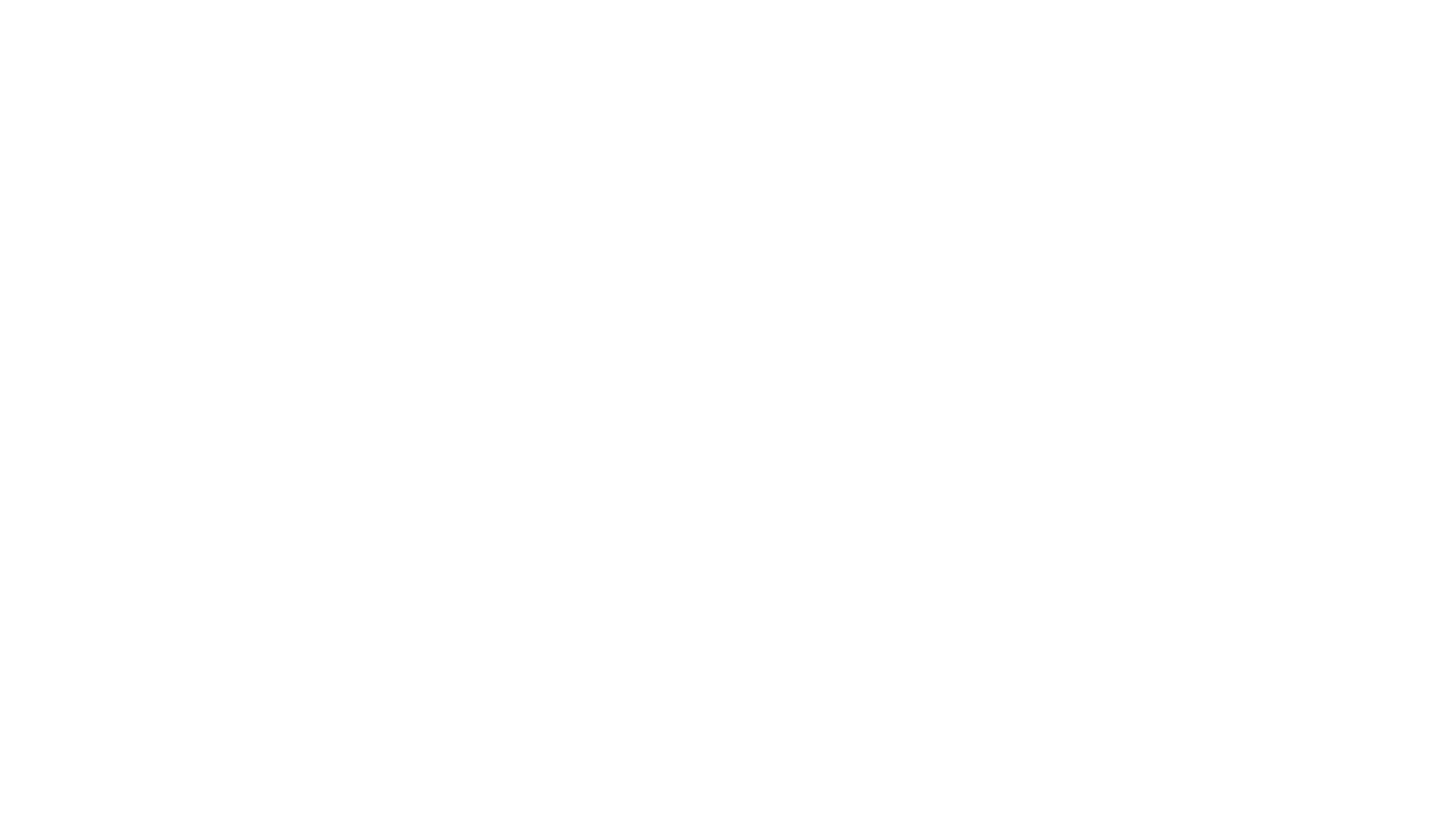 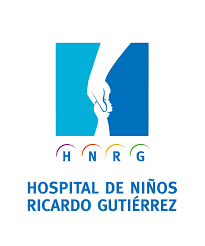 VACUNA SALK- IPV
PAI 2024 HNRG
VACUNATORIO
LIC. MICAELA TOLABA
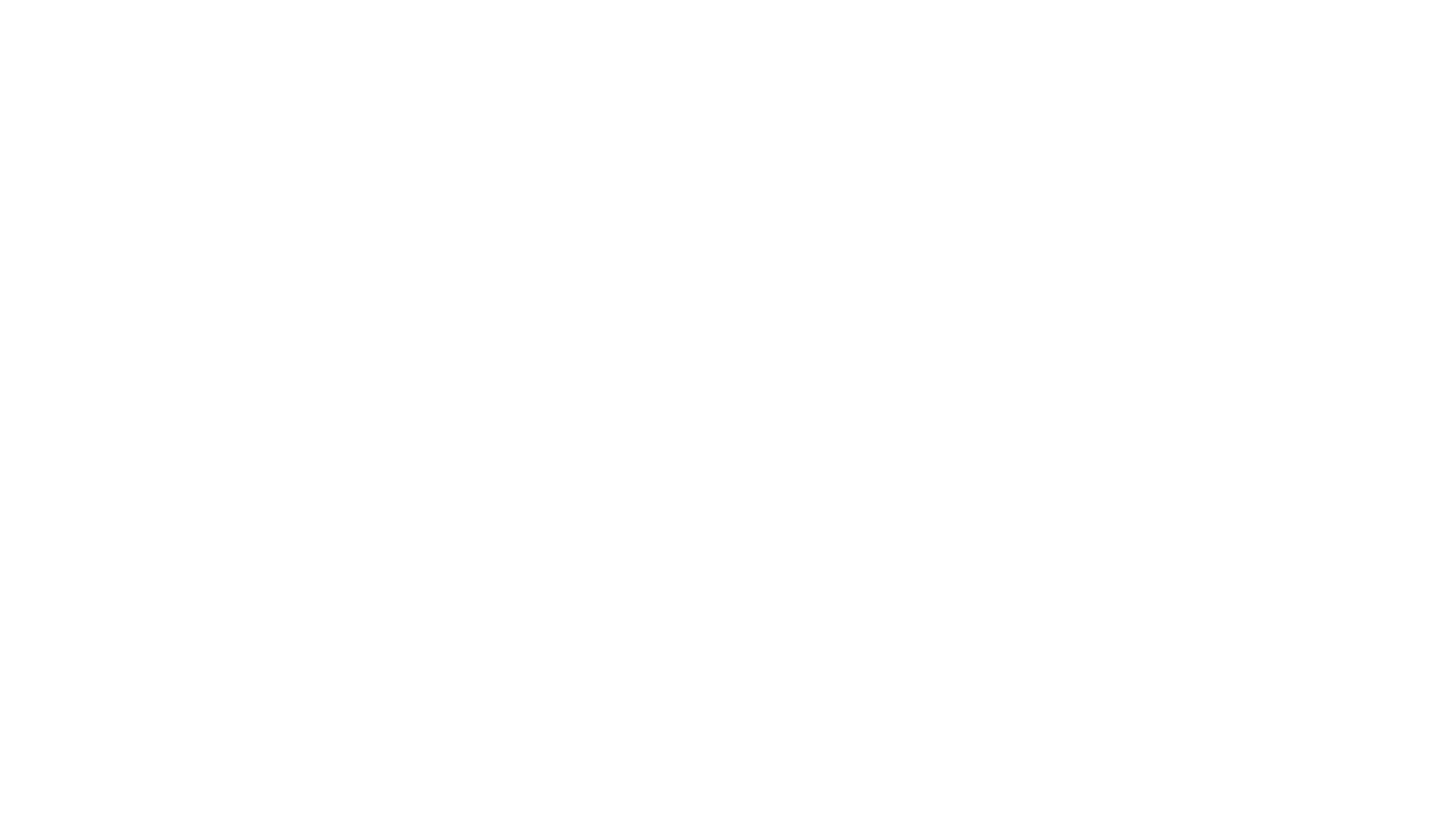 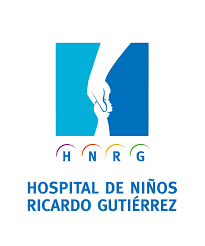 Vacuna IPV/SALK Resolución Ministerial 814/2020
A partir del 1 de Junio de 2020 en todo el país:

Se modificó el esquema de vacunación antipoliomielítica en el Calendario Nacional de Vacunación.
En todo el esquema de vacunación antipoliomielítica se utilizará exclusivamente la vacuna inactivada IPV.
• Se suspende el uso de la vacuna oral OPV-bivalente –Sabin.
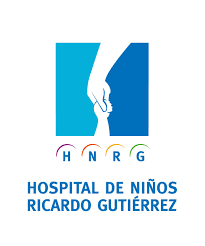 Esquema de vacunación a partir del año 2020
El esquema completo es de 4 dosis.
Intervalo de 8 semanas entre las tres primeras dosis y un único refuerzo a los 5 años.

Se suspende la dosis de refuerzo de los 15 a 18 meses.
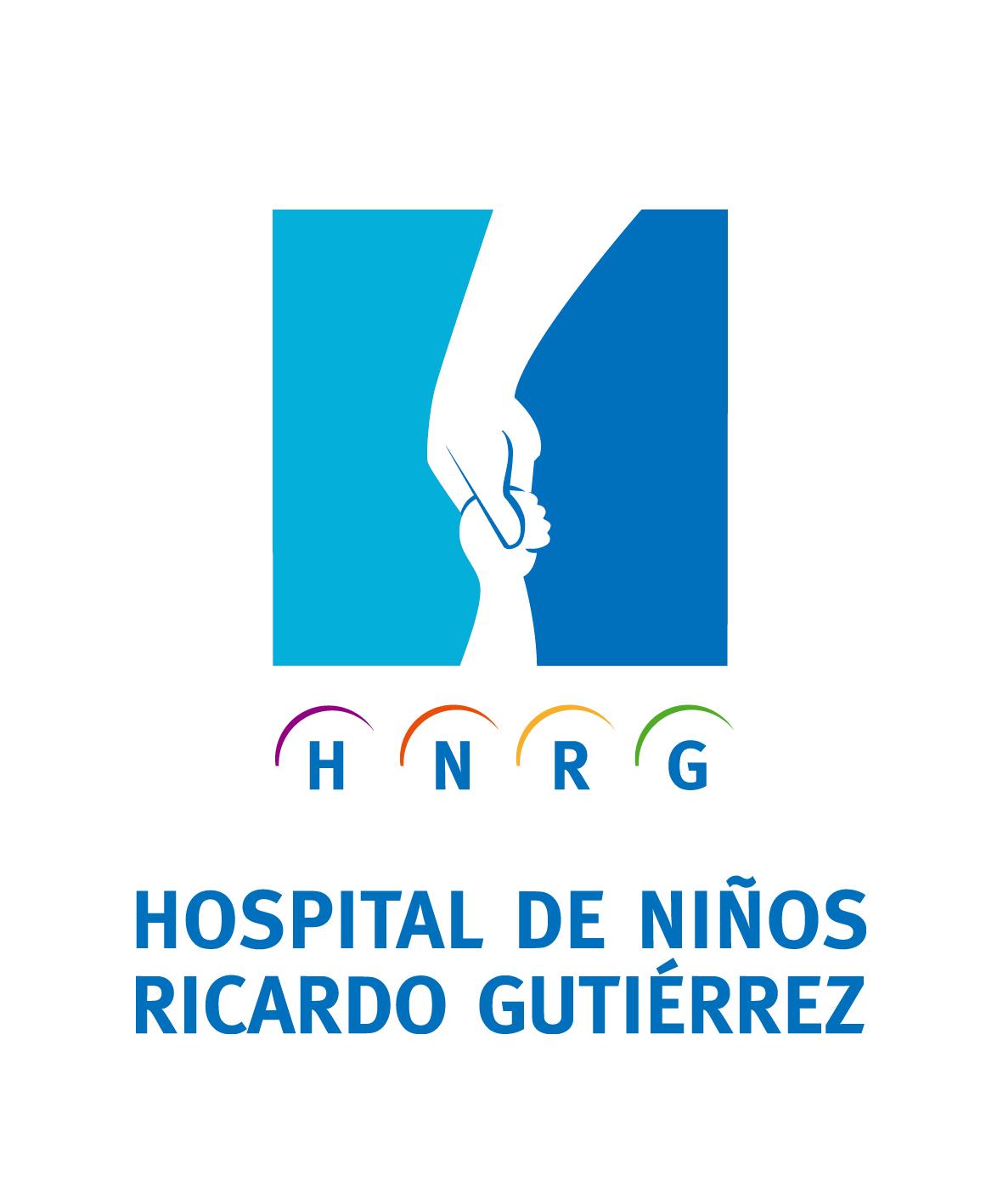 Esquemas atrasados: en vacunados previamente
Esquemas de vacunación antipoliomielítica iniciados antes del 1 dejunio 2020, (recibió alguna dosis de vacuna IPV-OPV) debencompletarse con las dosis faltantes de acuerdo el nuevo esquema devacunación, con los intervalos mínimos recomendados utilizan do EXCLUSIVAMENTE LA VACUNA IPV.
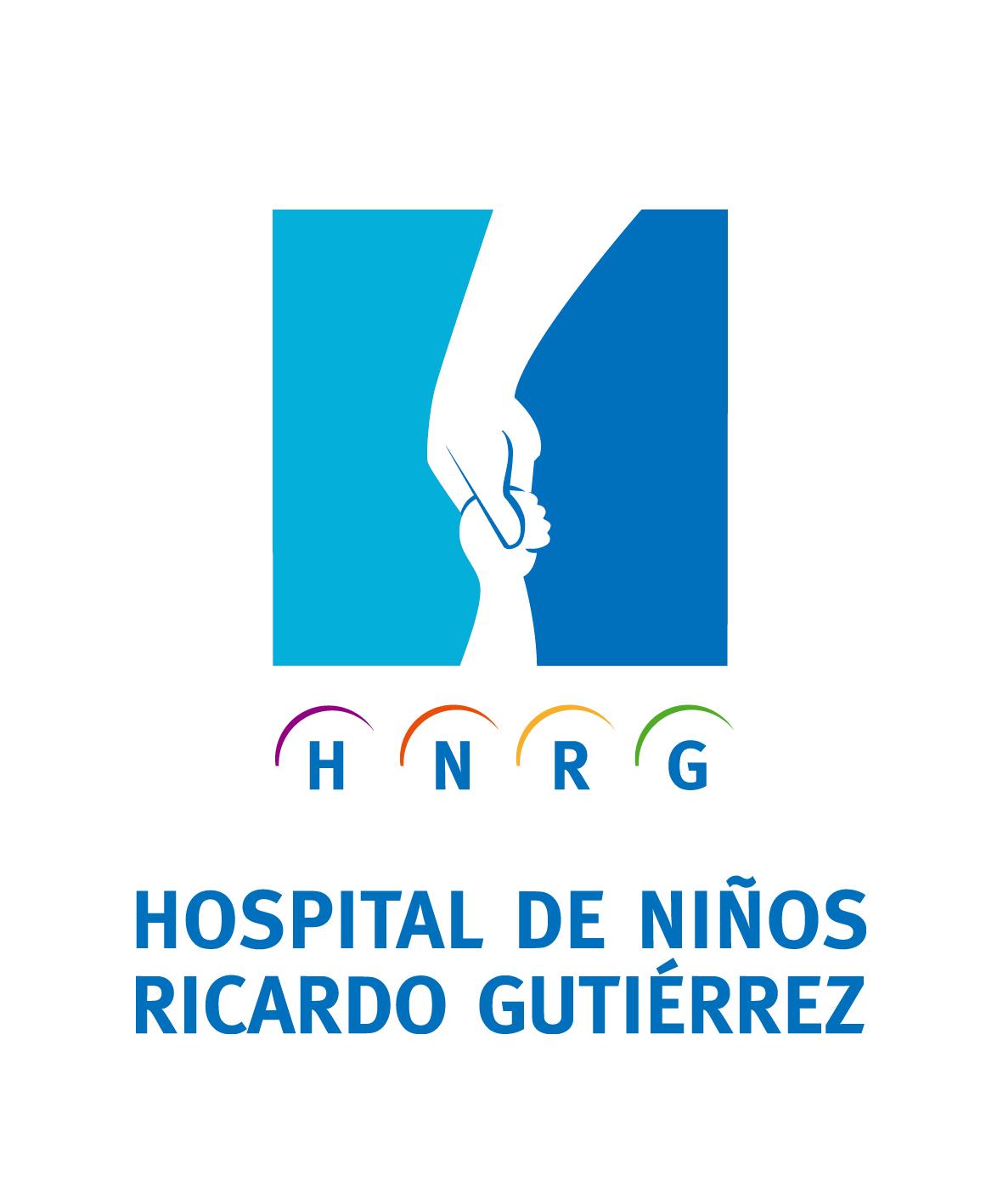 Esquemas atrasados: en no vacunados previamente
2 DOSIS
Recordar que el intervalo entre las dosis primarias es de 4 semanas y para el refuerzo es de 6 meses
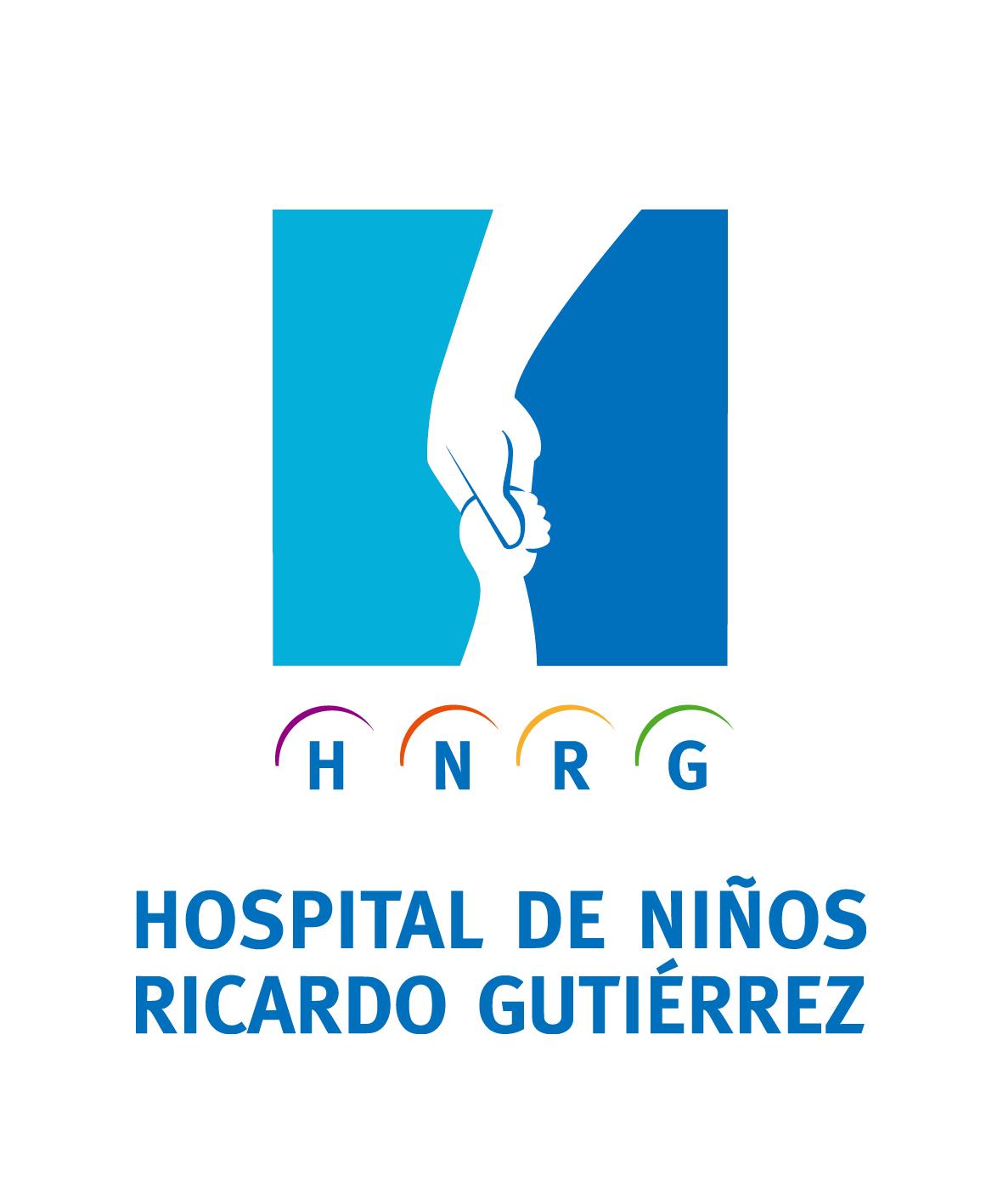 PRESENTACIÓN, DOSIS, VIA DE ADMINISTRACIÓN
Tipo de vacuna: Inactivada

Presentación /apariencia: FRASCO MULTIDOSIS, Suspensión acuosa de cepas (Salk o Levine) de virus poliomielíticos tipo 1, 2 y 3 obtenidas en cultivos de células de riñón de mono y posteriormente inactivadas en formaldehído.

Lugar de aplicación, vía y dosis: 
MENORES DE 1 AÑO, región ANTEROLATERAL DEL MUSLO, INTRAMUSCULAR 0.5 ML
MAYORES DE 1 AÑO , REGION deltoides- Intramuscular . 0,5 ml.

Conservación: De 2°C a 8°C Parte central de la heladera. 

Sensible al frío : No exponer a temperaturas por debajo de  2° C.
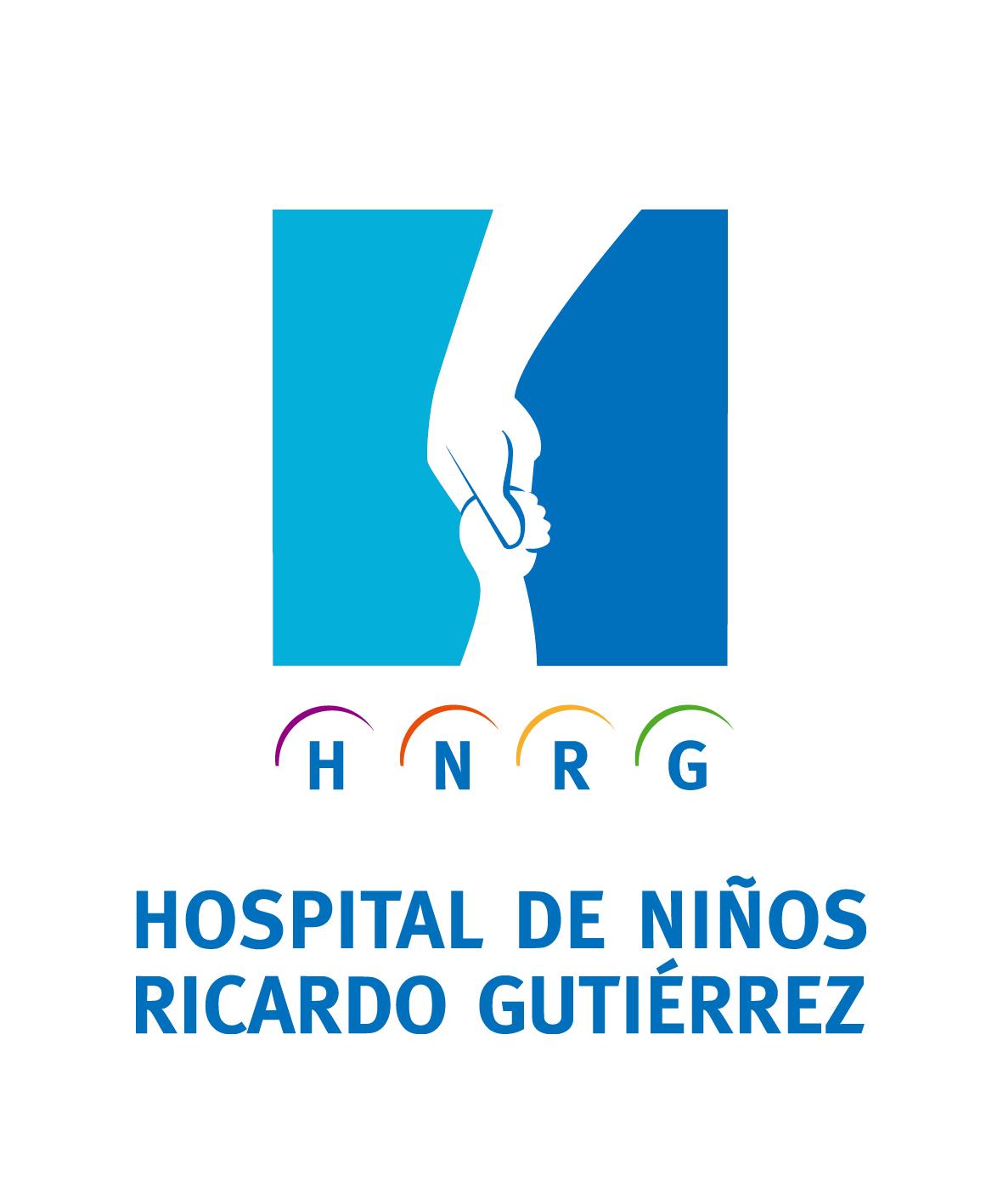 Efectos adversos:
Locales: Tumefacción y dolor en el sitio de la aplicación.
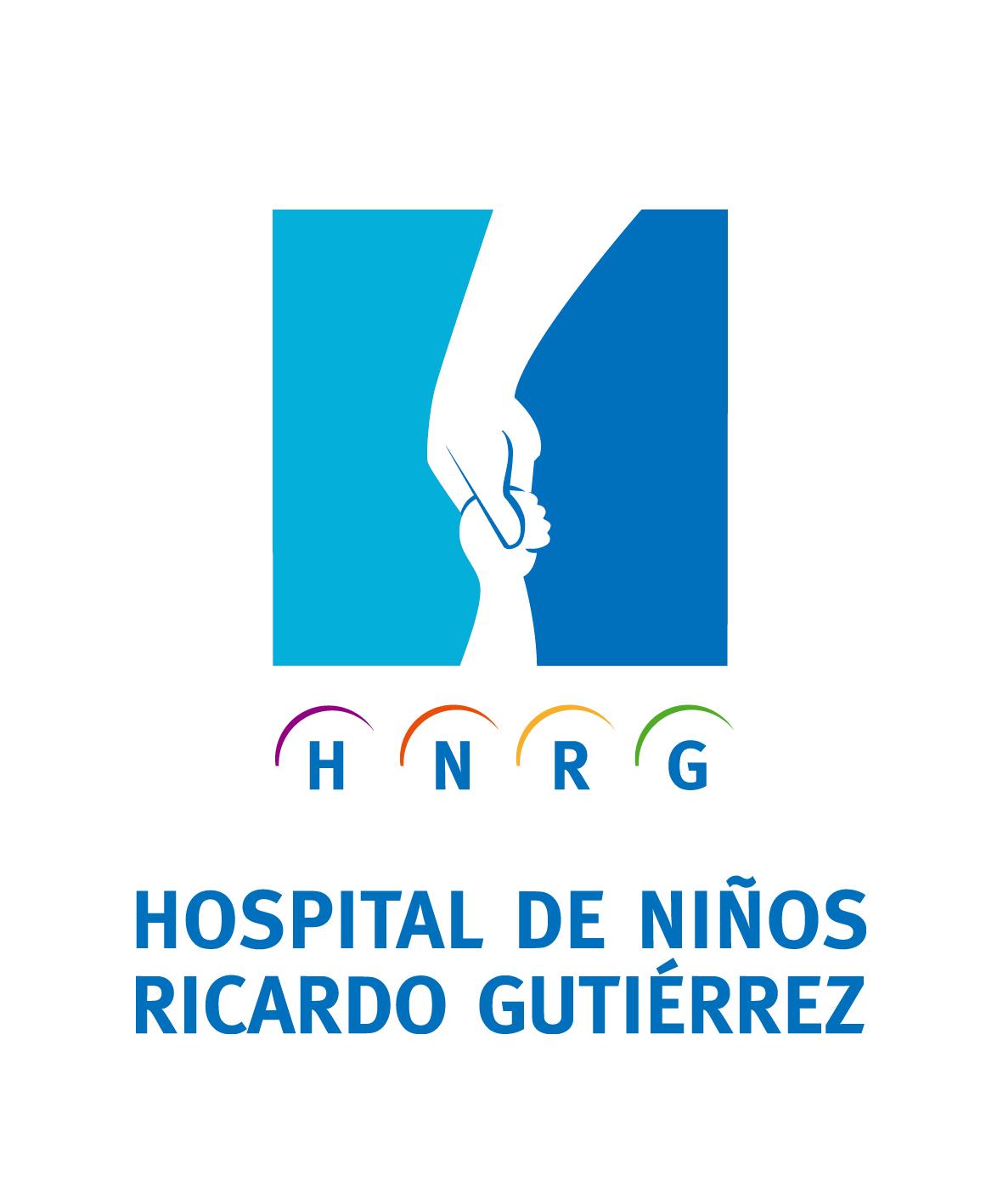 Contraindicaciones
Reacción alérgica grave posterior a alguna dosis o alergia conocida a componentes de la vacuna (ej. neomicina o estreptomicina).
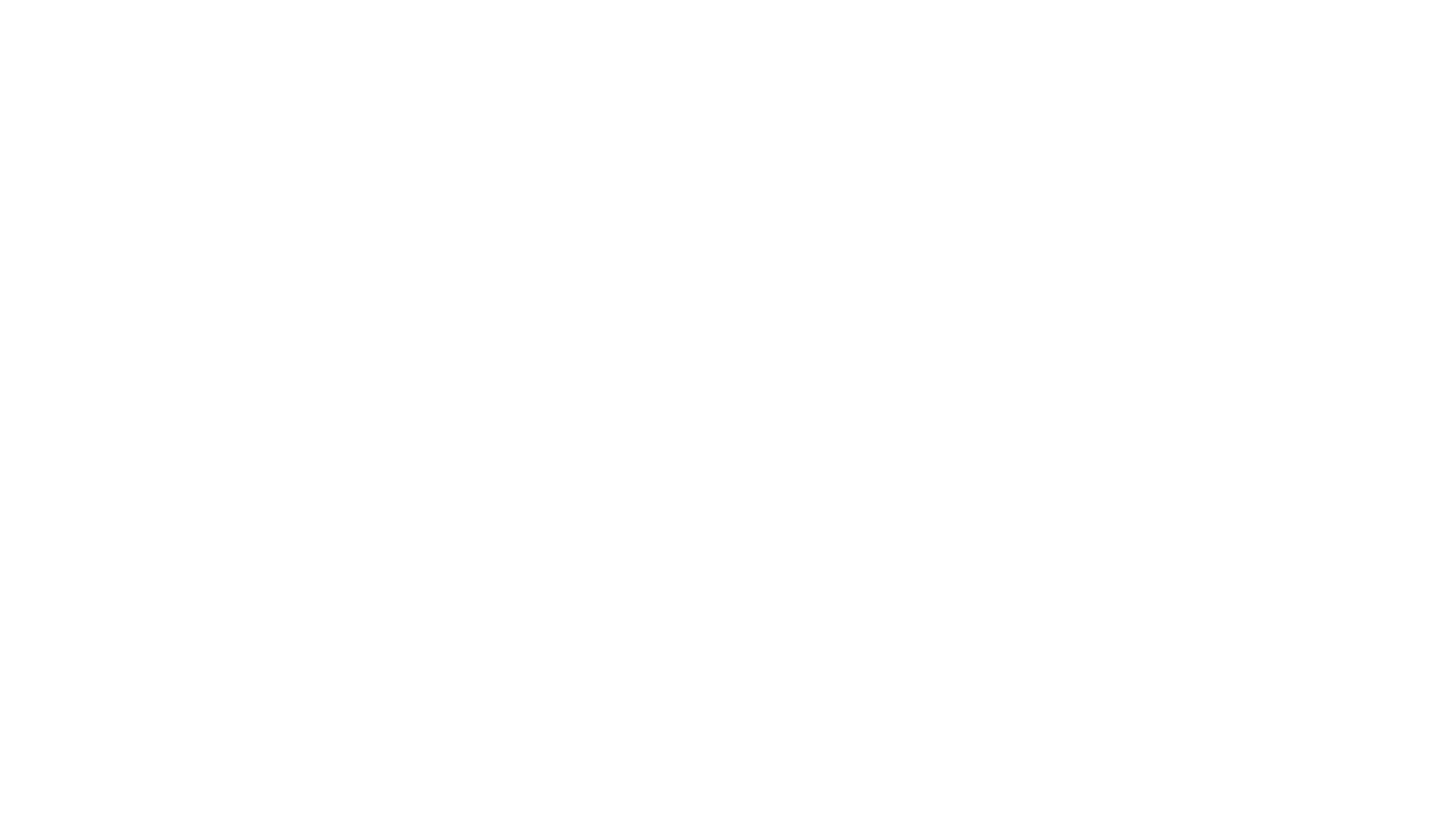 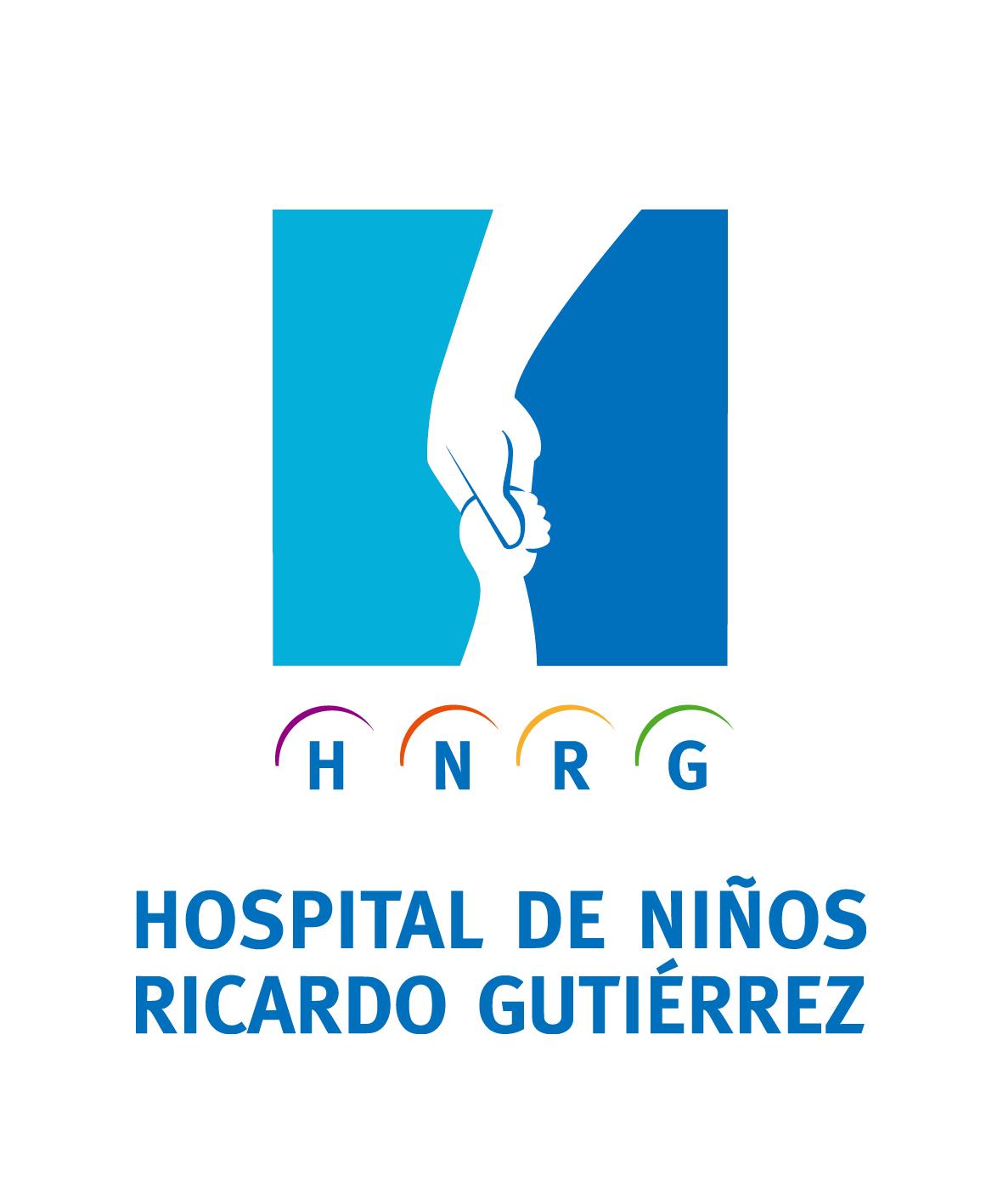 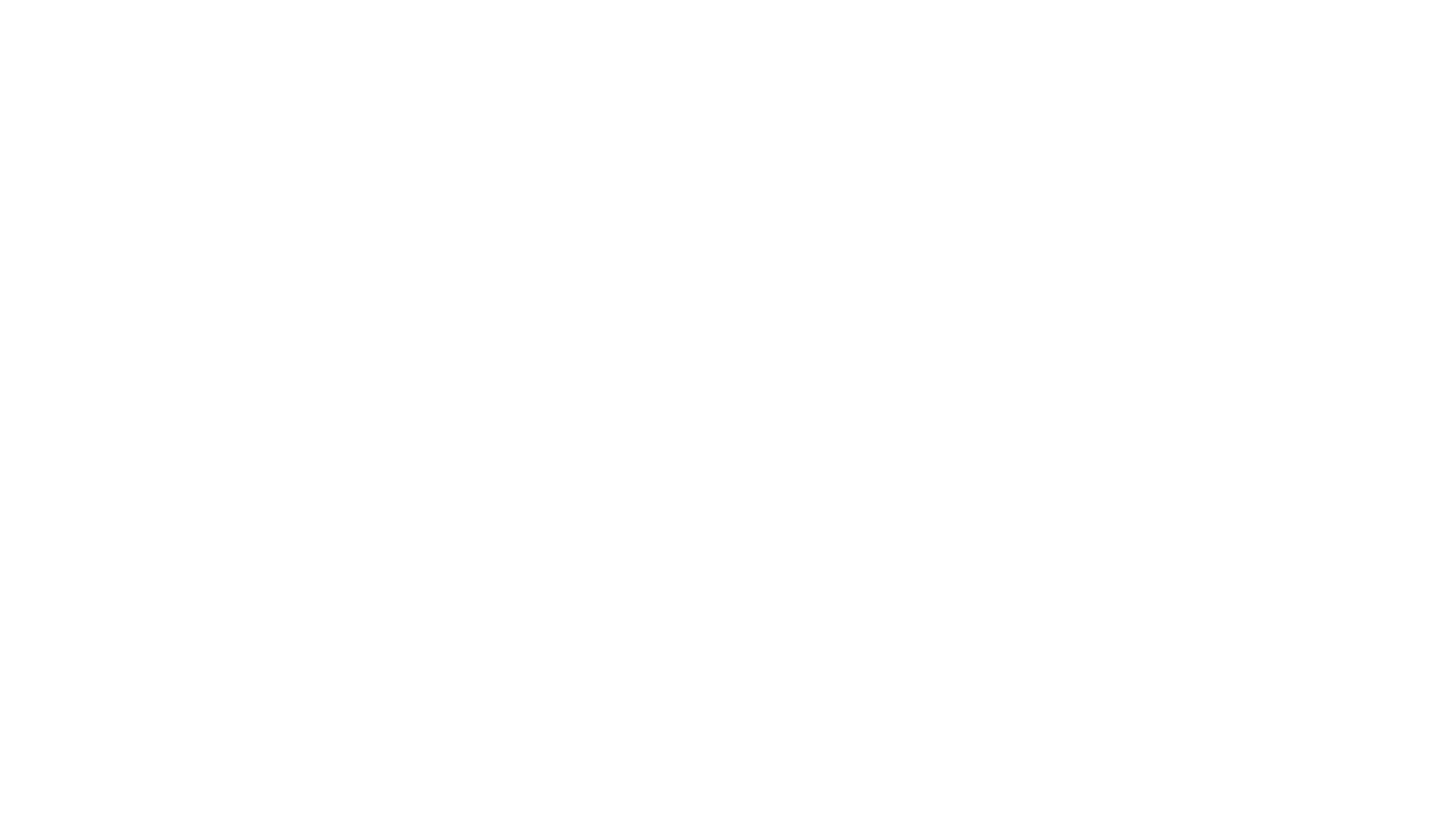 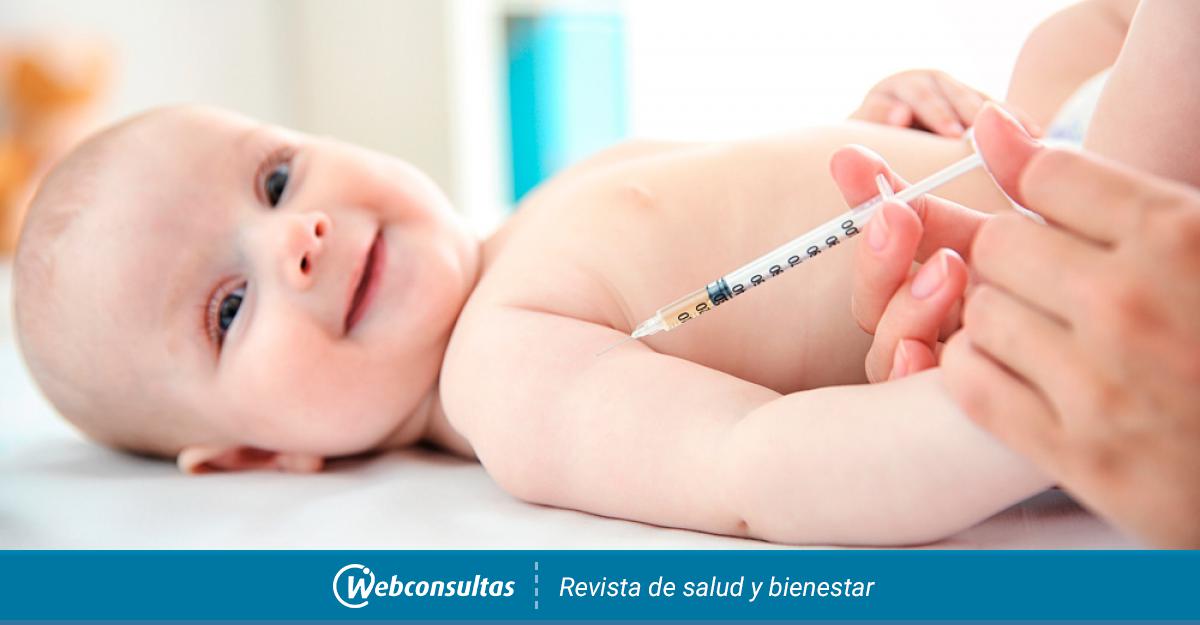 ¡¡¡MUCHAS GRACIAS!!!
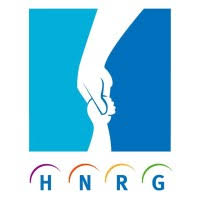 VACUNATORIO HNRG